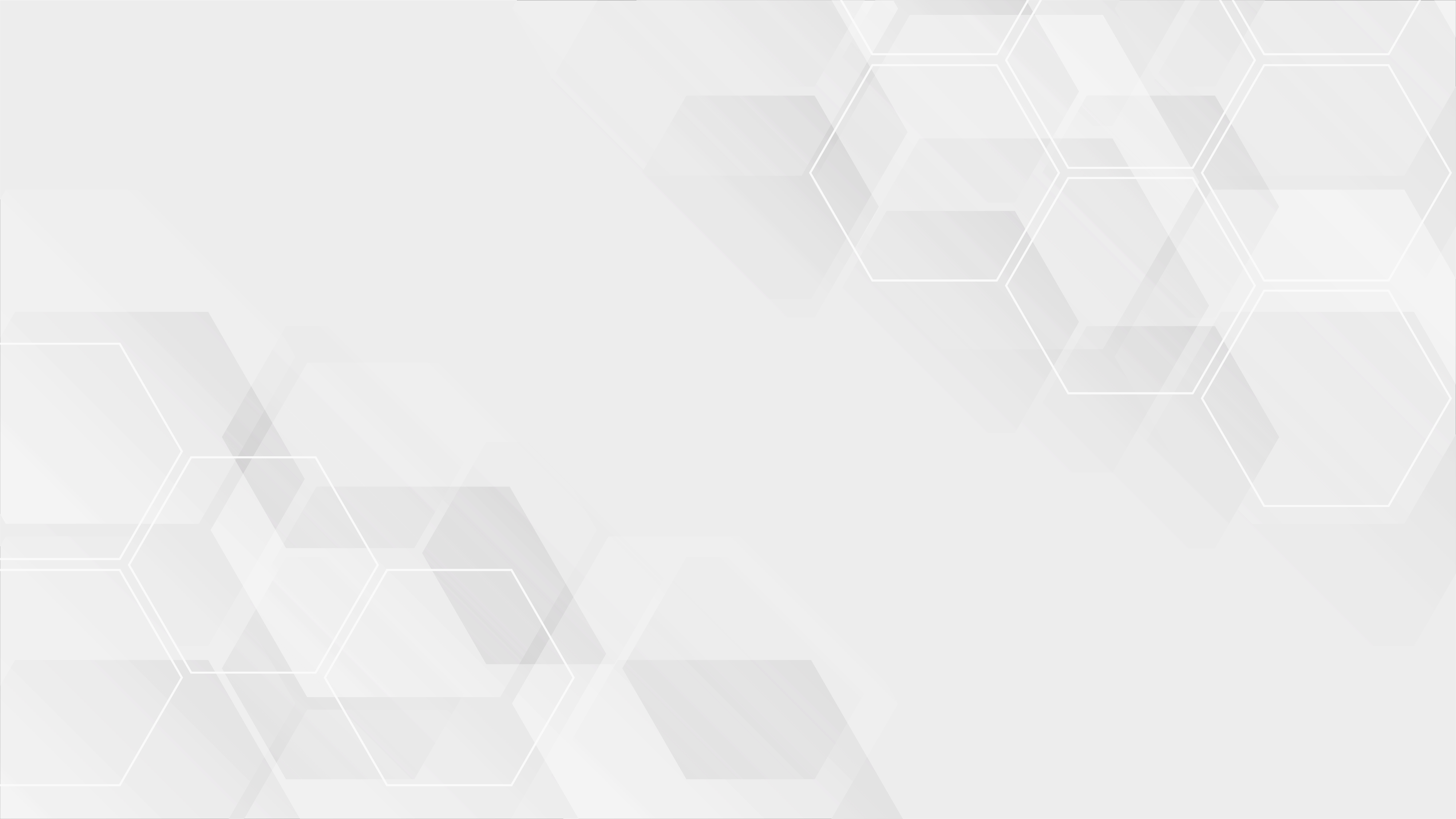 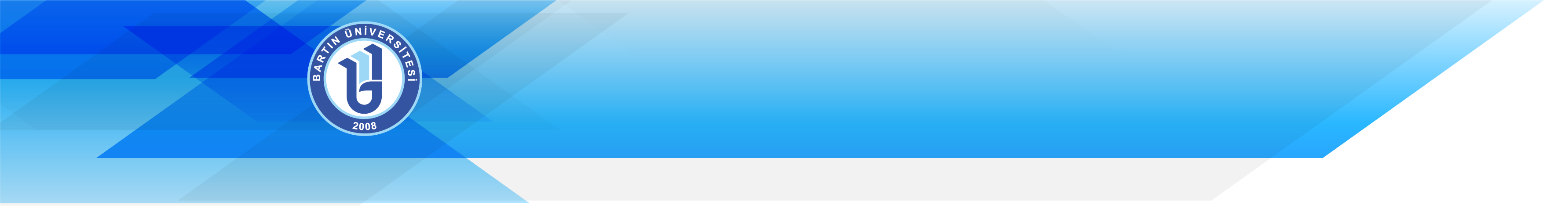 DİLEKÇE HAKKININ KULLANILMASINA DAİR KANUN

-22.03.2021-
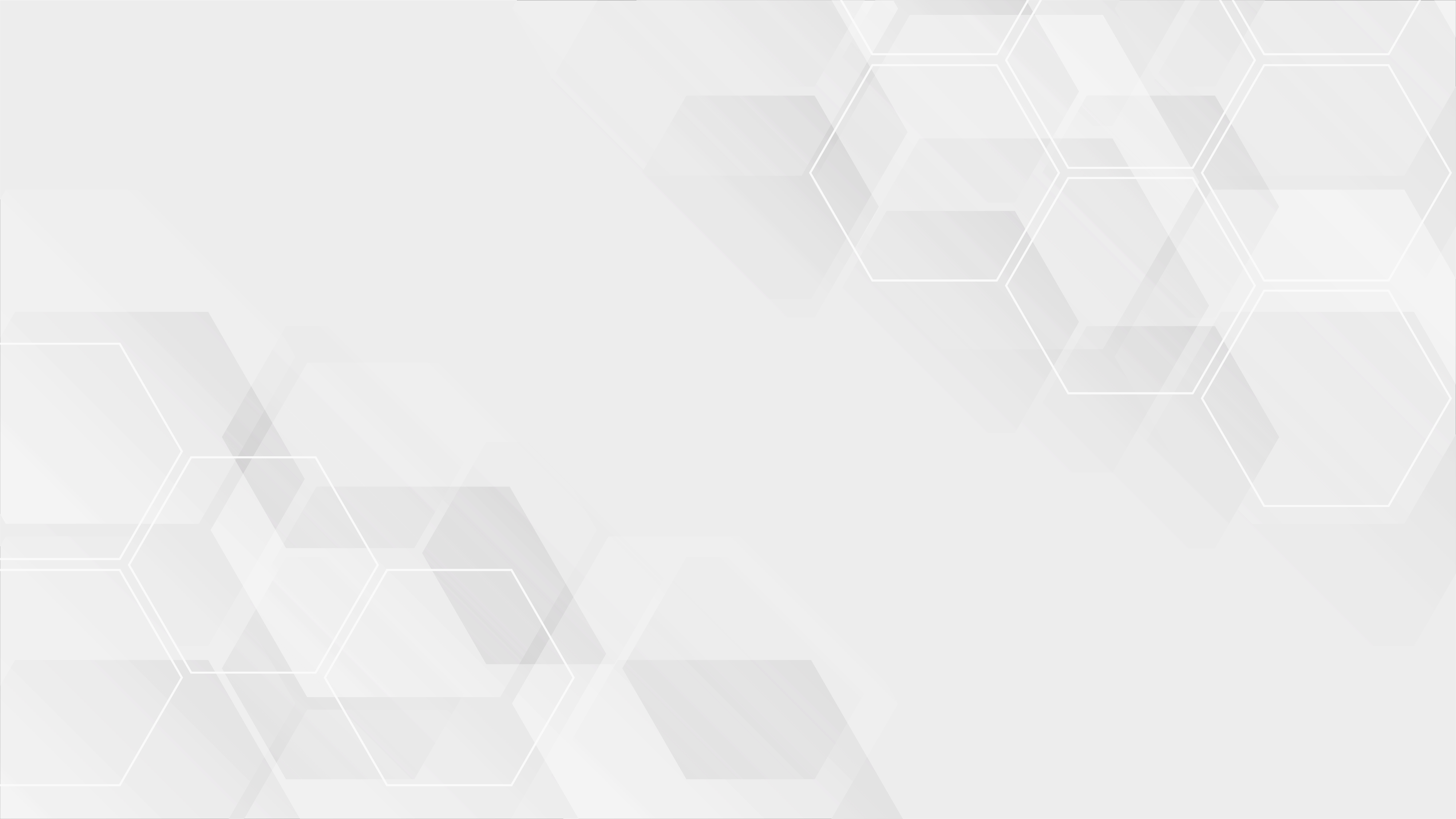 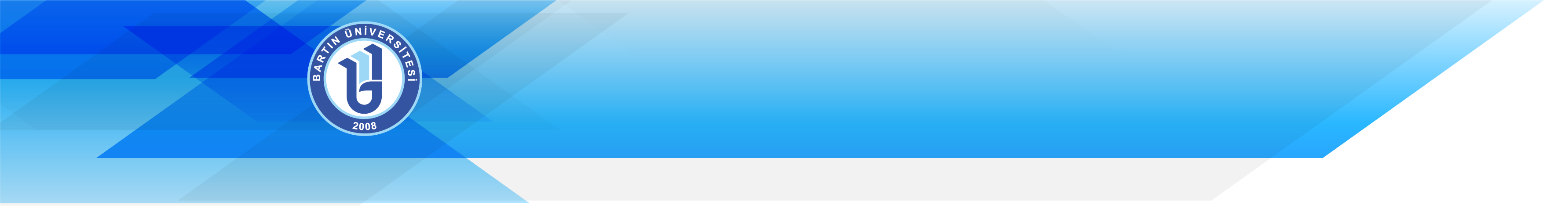 AMAÇ
Bu Kanunun amacı, Türk vatandaşlarının ve Türkiye’de ikamet eden yabancıların kendileriyle veya kamu ile ilgili dilek ve şikâyetleri hakkında, Türkiye Büyük Millet Meclisine ve yetkili makamlara yazı ile başvurma haklarının kullanılma biçimini düzenlemektir.
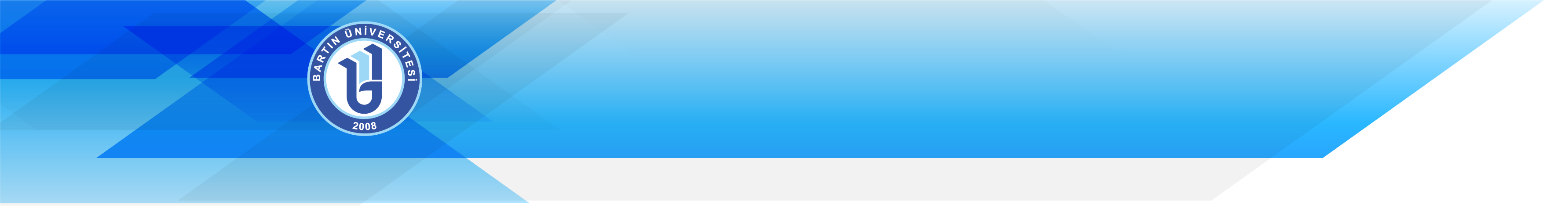 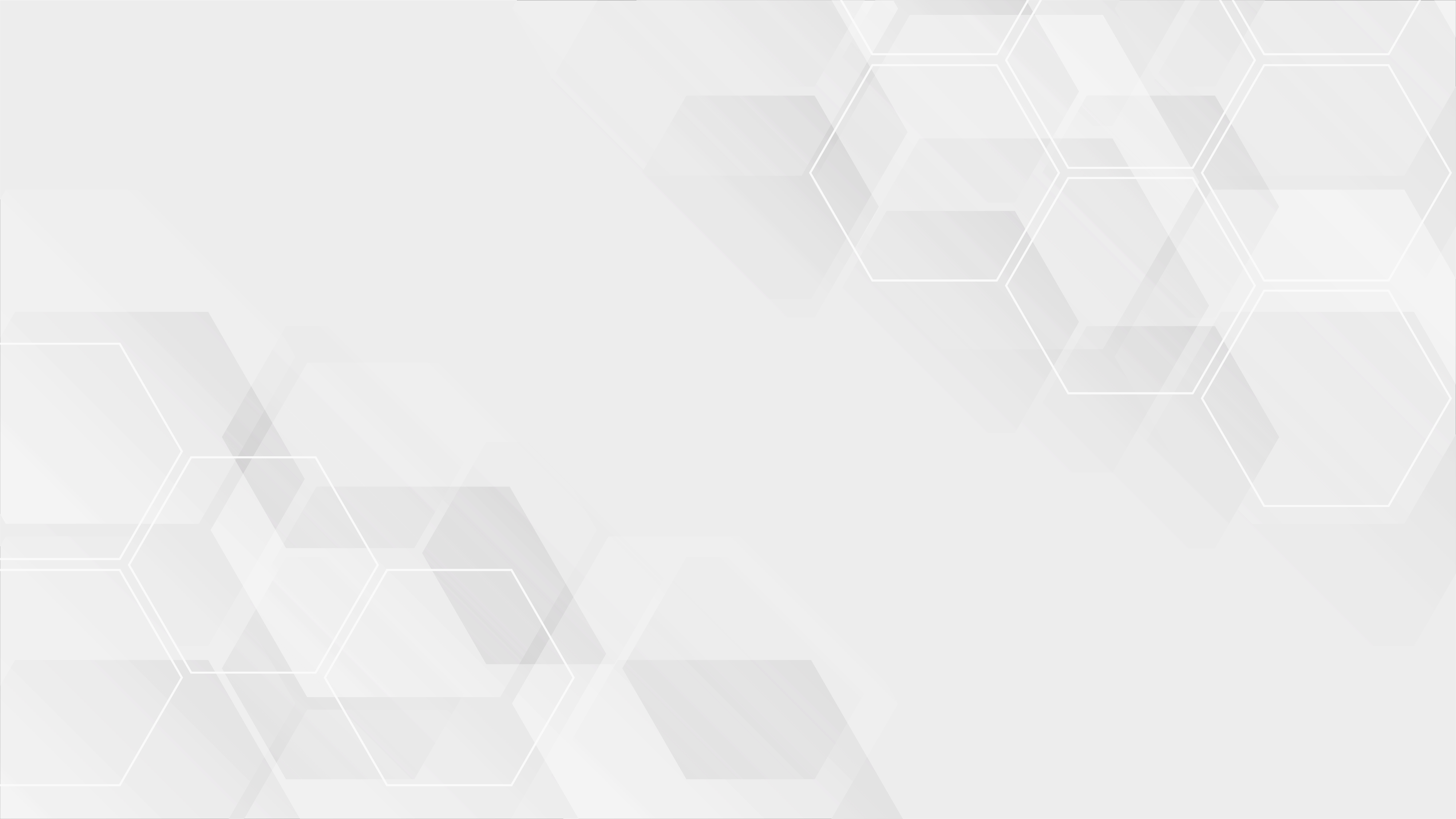 KAPSAM
Bu Kanun, Türk vatandaşları ve Türkiye’de ikamet eden yabancılar tarafından Türkiye Büyük Millet Meclisi ile idarî makamlara yapılan dilek ve şikâyetler hakkındaki başvuruları kapsar.
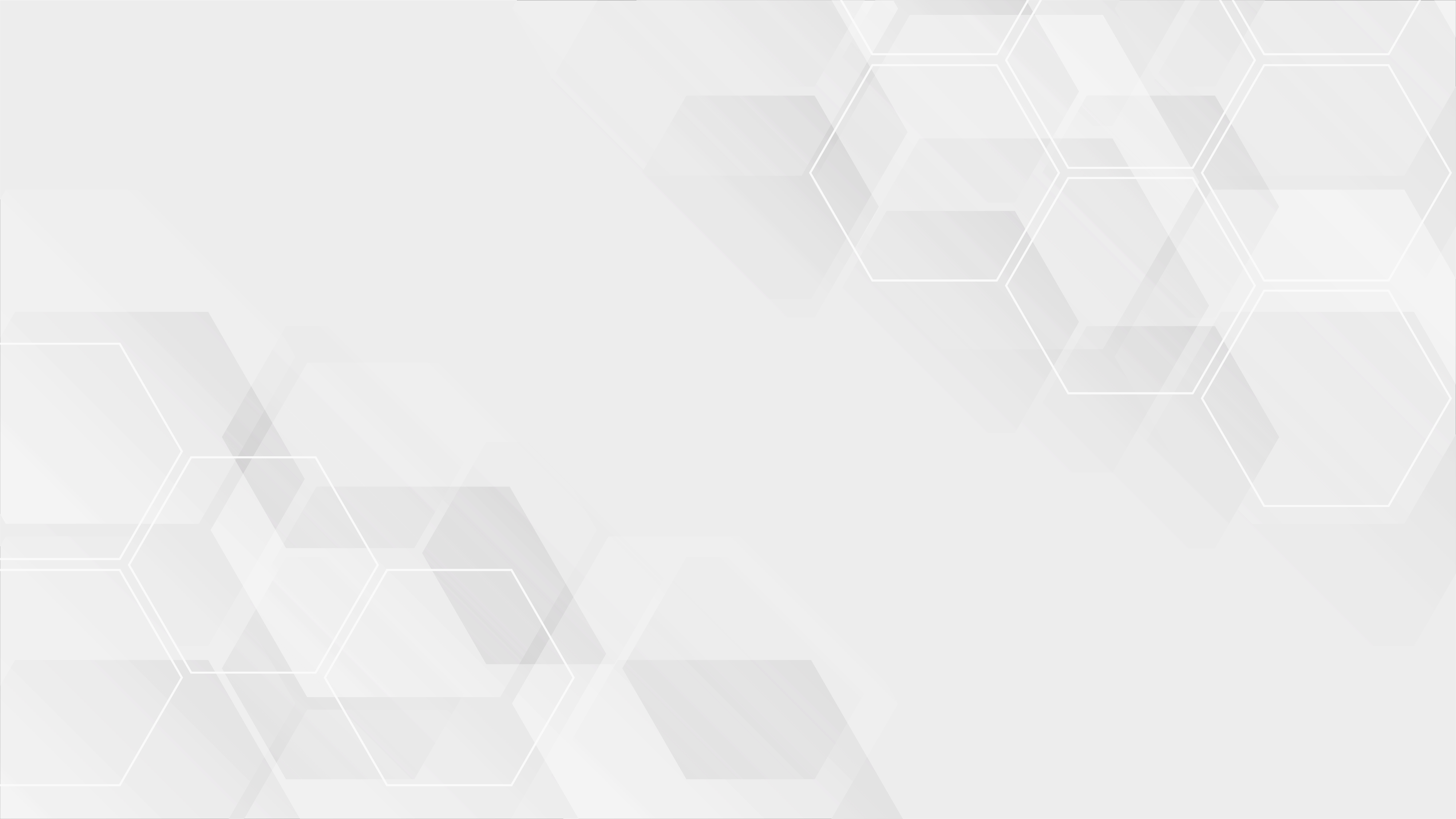 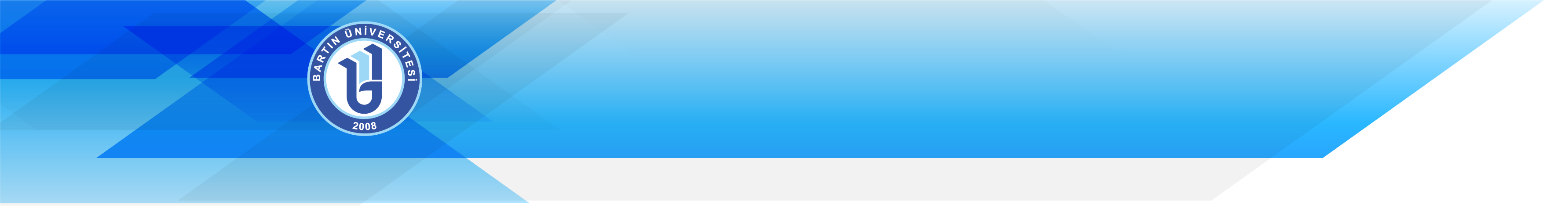 DİLEKÇE HAKKI
Türk vatandaşları kendileriyle veya kamu ile ilgili dilek ve şikayetleri hakkında, Türkiye Büyük Millet Meclisine ve yetkili makamlara yazı ile başvurma hakkına sahiptirler.

Türkiye’de ikamet eden yabancılar karşılıklılık esası gözetilmek ve dilekçelerinin Türkçe yazılması kaydıyla bu haktan yararlanabilirler.
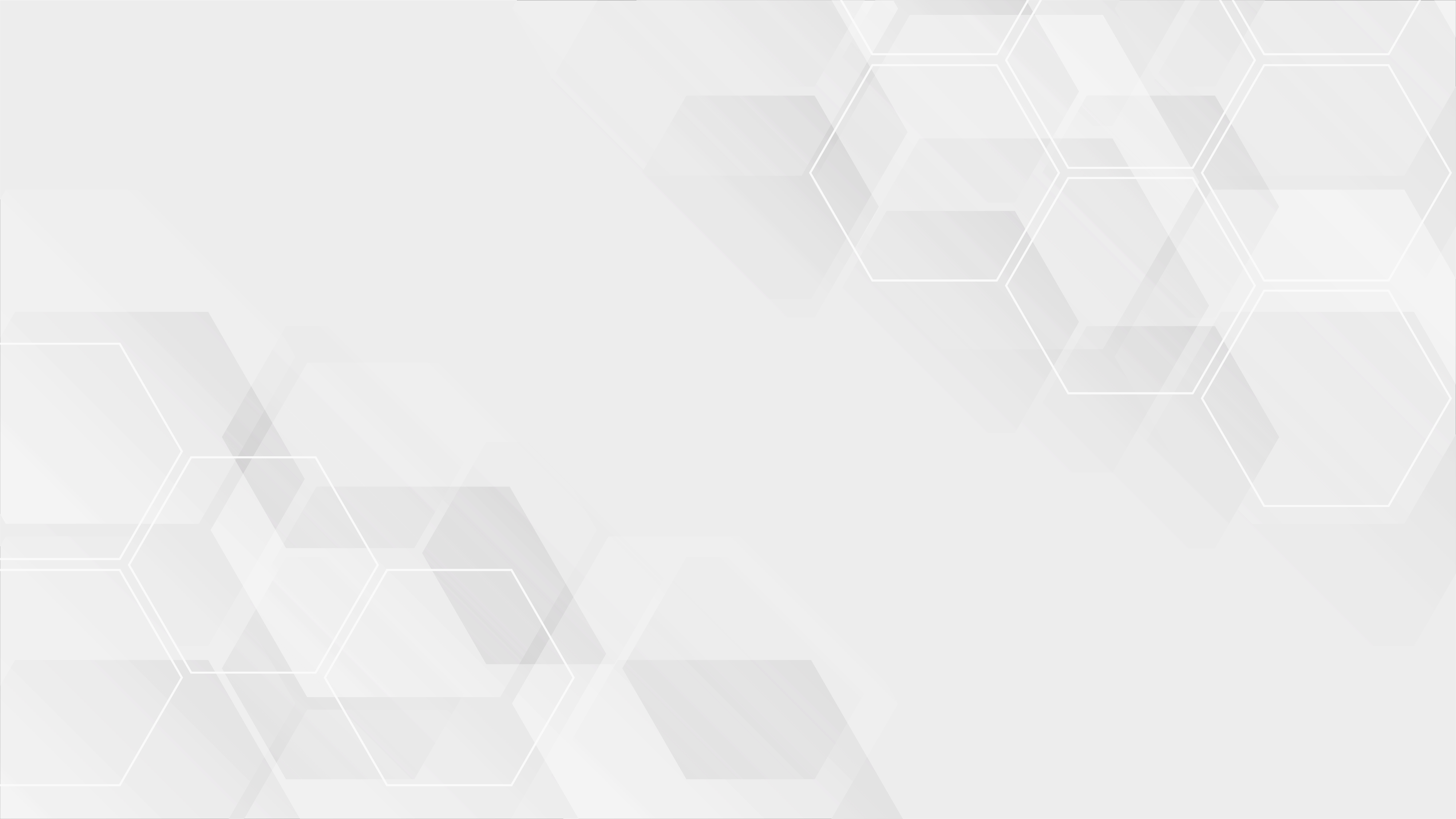 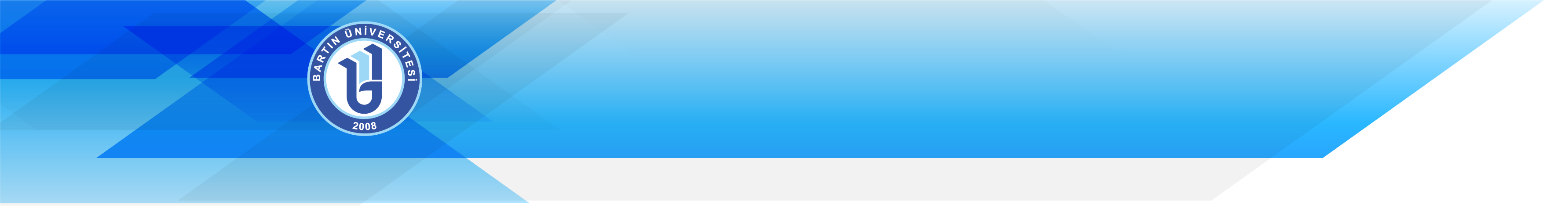 DİLEKÇEDE BULUNMASI ZORUNLU ŞARTLAR
Türkiye Büyük Millet Meclisine veya yetkili makamlara verilen  veya  gönderilen dilekçelerde, dilekçe sahibinin adı-soyadı ve imzası ile iş veya ikametgâh adresinin bulunması gerekir.
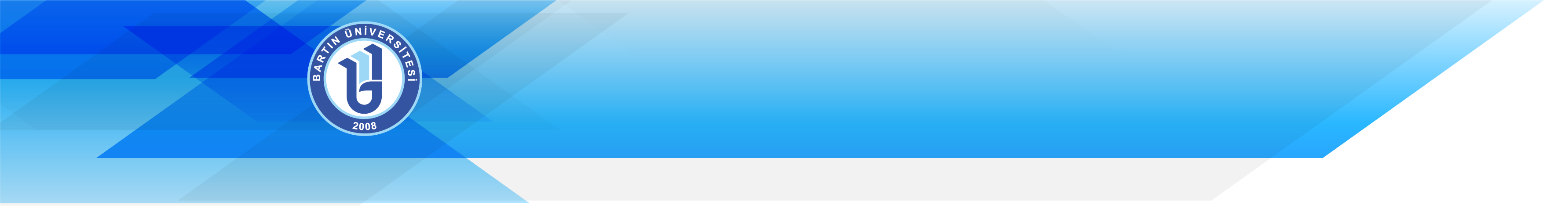 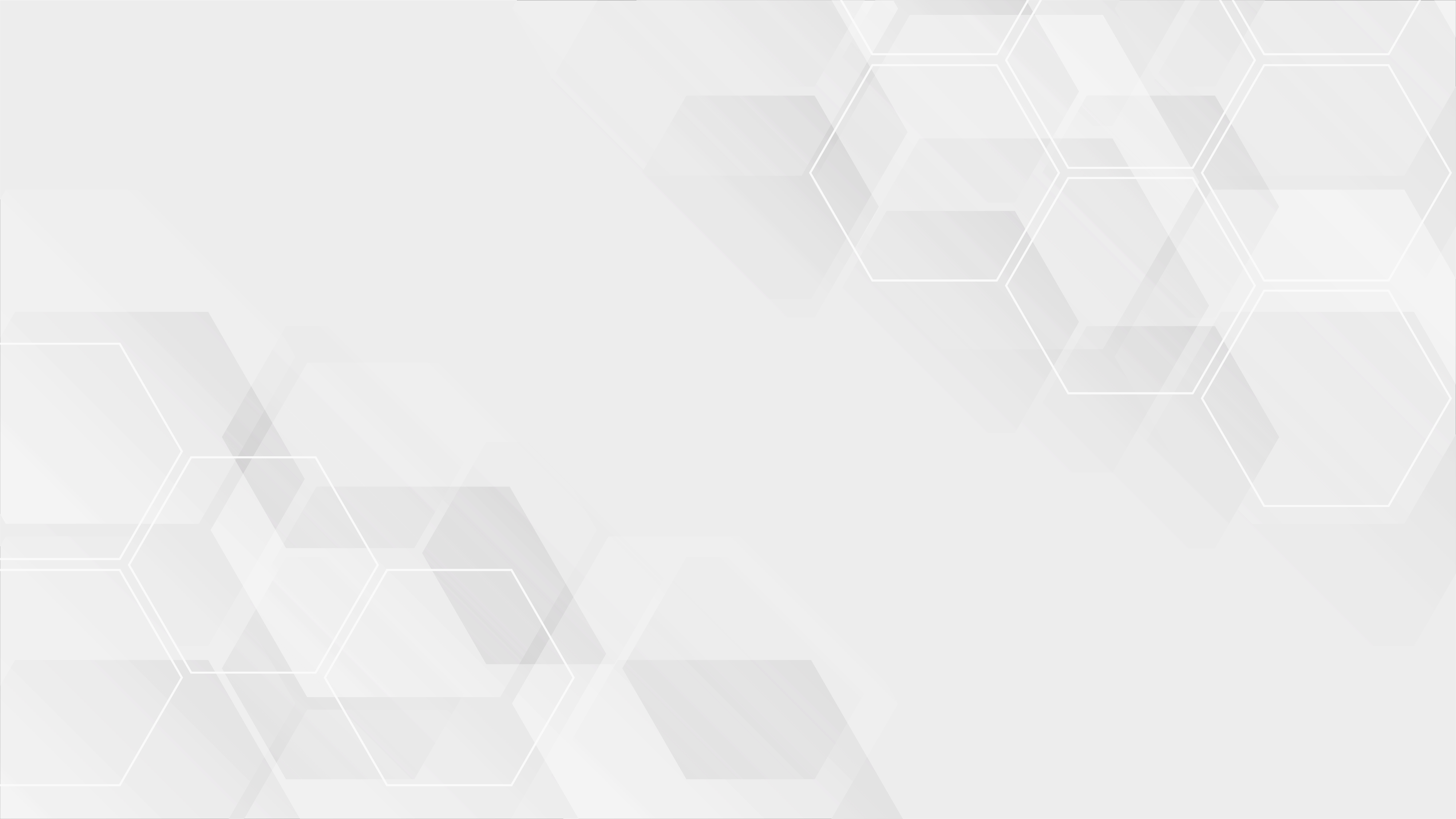 GÖNDERİLEN MAKAMDA HATA
Dilekçe, konusuyla ilgili olmayan bir idari makama verilmesi durumunda, bu makam tarafından yetkili idari makama gönderilir ve ayrıca dilekçe sahibine de bilgi verilir.
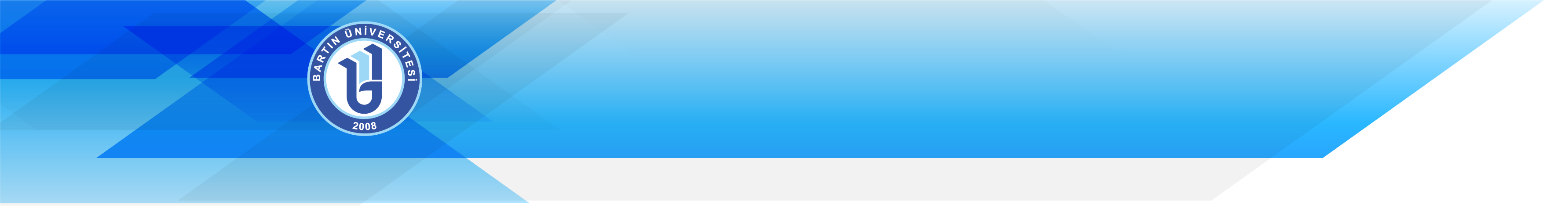 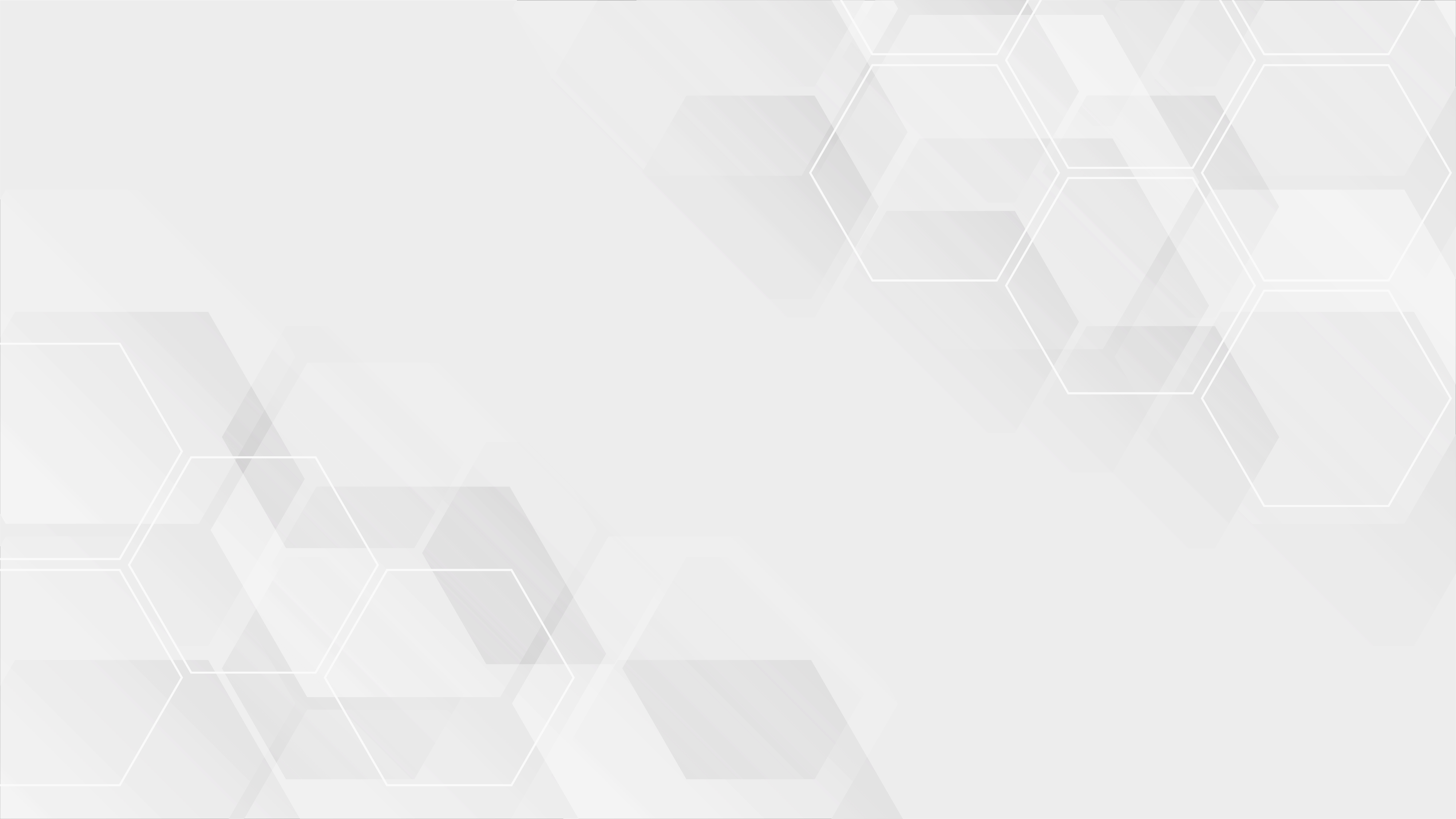 İNCELENEMEYECEK DİLEKÇELER
Türkiye Büyük Millet Meclisine veya yetkili makamlara verilen veya gönderilen dilekçelerden;

Belli bir konuyu ihtiva etmeyenler,

Yargı mercilerinin görevine giren konularla ilgili olanlar,

4 üncü maddede gösterilen şartlardan herhangi birini taşımayanlar incelenemezler.
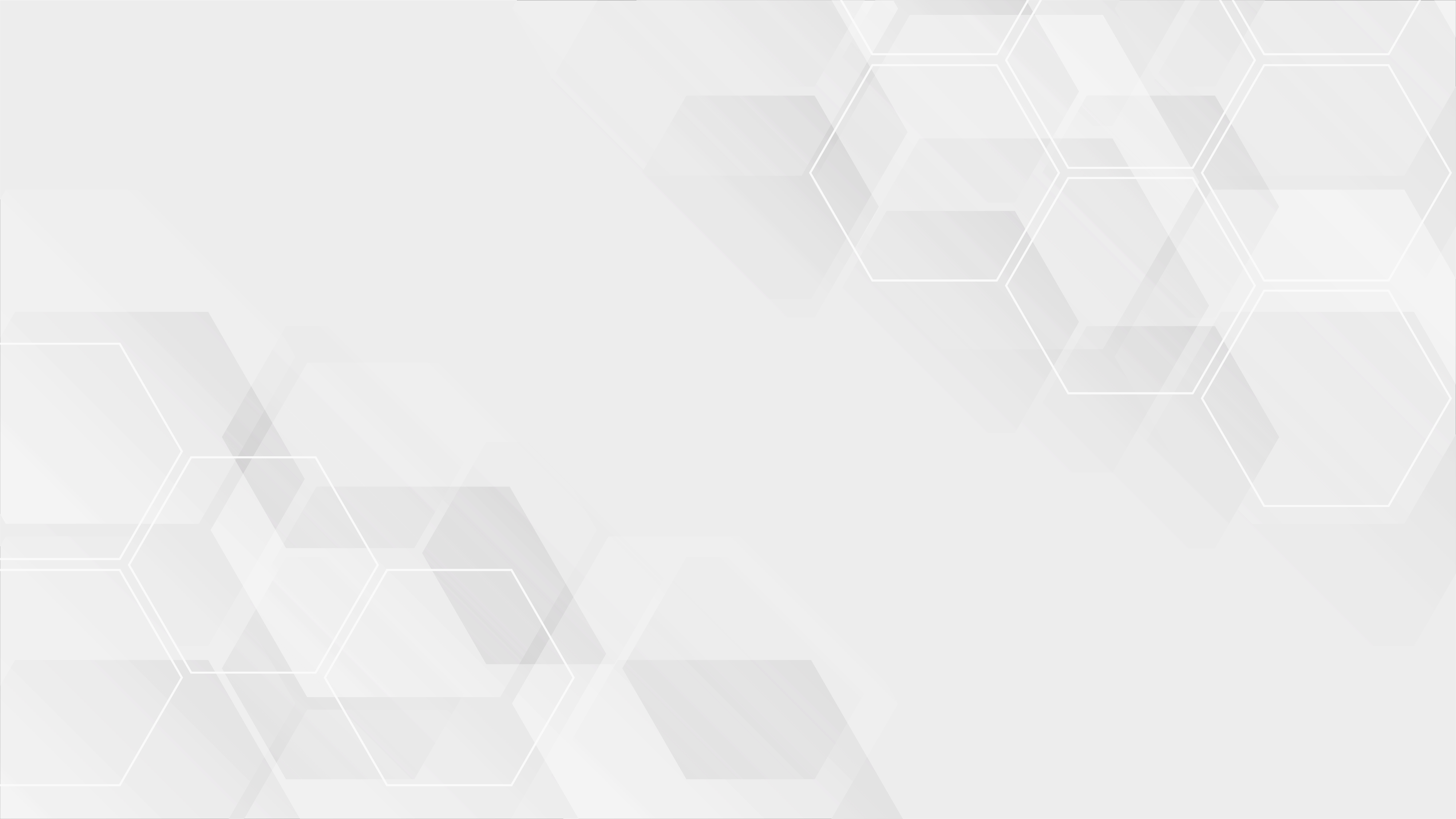 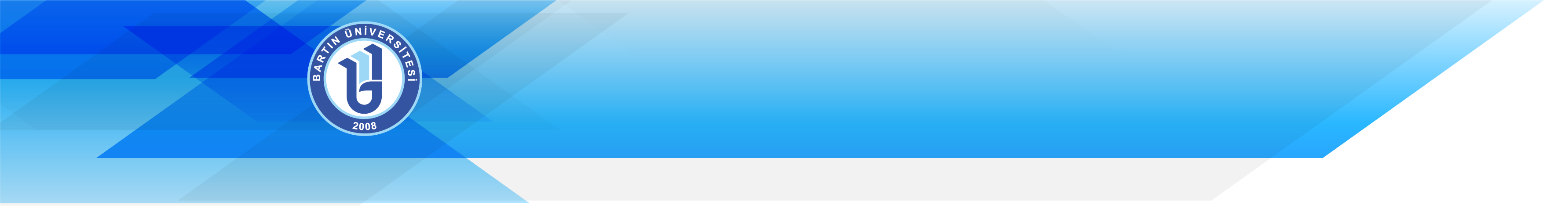 DİLEKÇENİN İNCELENMESİ VE SONUCUNUN BİLDİRİLMESİ
Türk vatandaşlarının ve Türkiye’de ikamet eden yabancıların kendileri ve kamu ile ilgili dilek ve şikâyetleri konusunda yetkili makamlara yaptıkları başvuruların sonucu veya yapılmakta olan işlemin safahatı hakkında dilekçe sahiplerine en geç otuz gün içinde gerekçeli olarak cevap verilir. İşlem safahatının duyurulması halinde alınan sonuç ayrıca bildirilir.
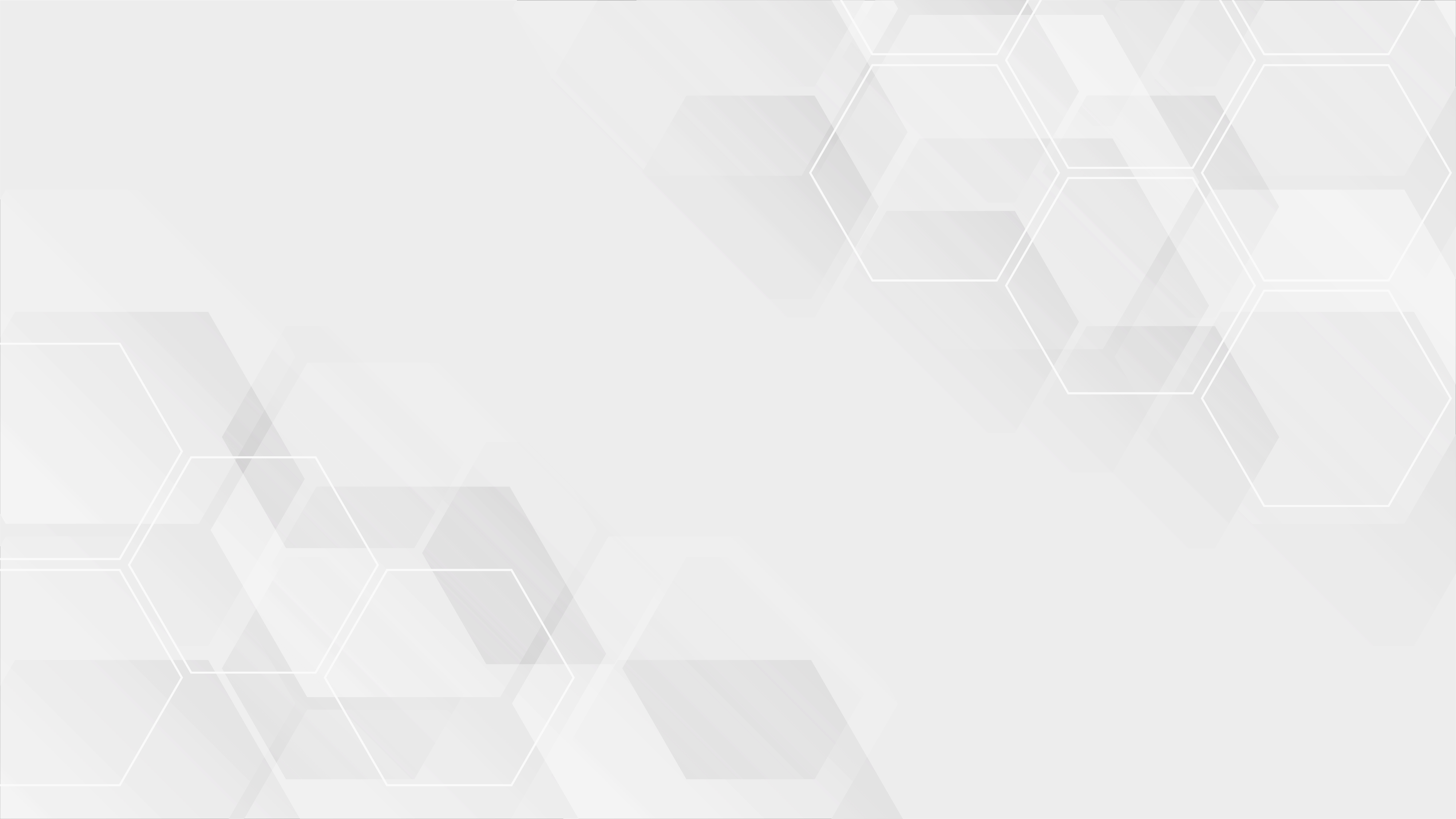 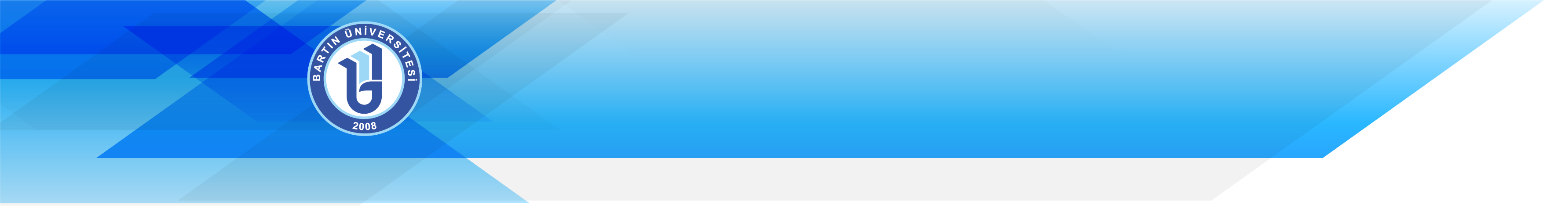 TÜRKİYE BÜYÜK MİLLET MECLİSİNE YAPILAN BAŞVURULARIN İNCELENMESİ
Türkiye Büyük Millet Meclisine gönderilen dilekçelerin, Dilekçe Komisyonunda incelenmesi ve karara bağlanması altmış gün içinde sonuçlandırılır. İlgili kamu kurum veya kuruluşları Türkiye Büyük Millet Meclisi Dilekçe Komisyonunca gönderilen dilekçeleri otuz gün içinde cevaplandırır. İnceleme ve karara bağlamanın esas ve usulleri Türkiye Büyük Millet Meclisi İçtüzüğünde gösterilir.

Dilekçe Komisyonu, görevleri ile ilgili olarak, kamu kurum ve kuruluşları, kamu kurumu niteliğindeki meslek kuruluşları ile özel kuruluşlardan her türlü bilgi ve belgeyi almak, ilgilileri çağırıp bilgi almak, idari denetimin yapılmasını istemek, bilirkişi görevlendirmek ve yerinde inceleme yapmak yetkisine sahiptir. Bu yetkinin kullanılması durumunda kamu kurum ve kuruluşları ile kamu personeli, talep edilen bilgi ve belgeyi vermek, idari denetimi yapmak ve yerinde inceleme için gerekli tedbirleri almakla yükümlüdür.
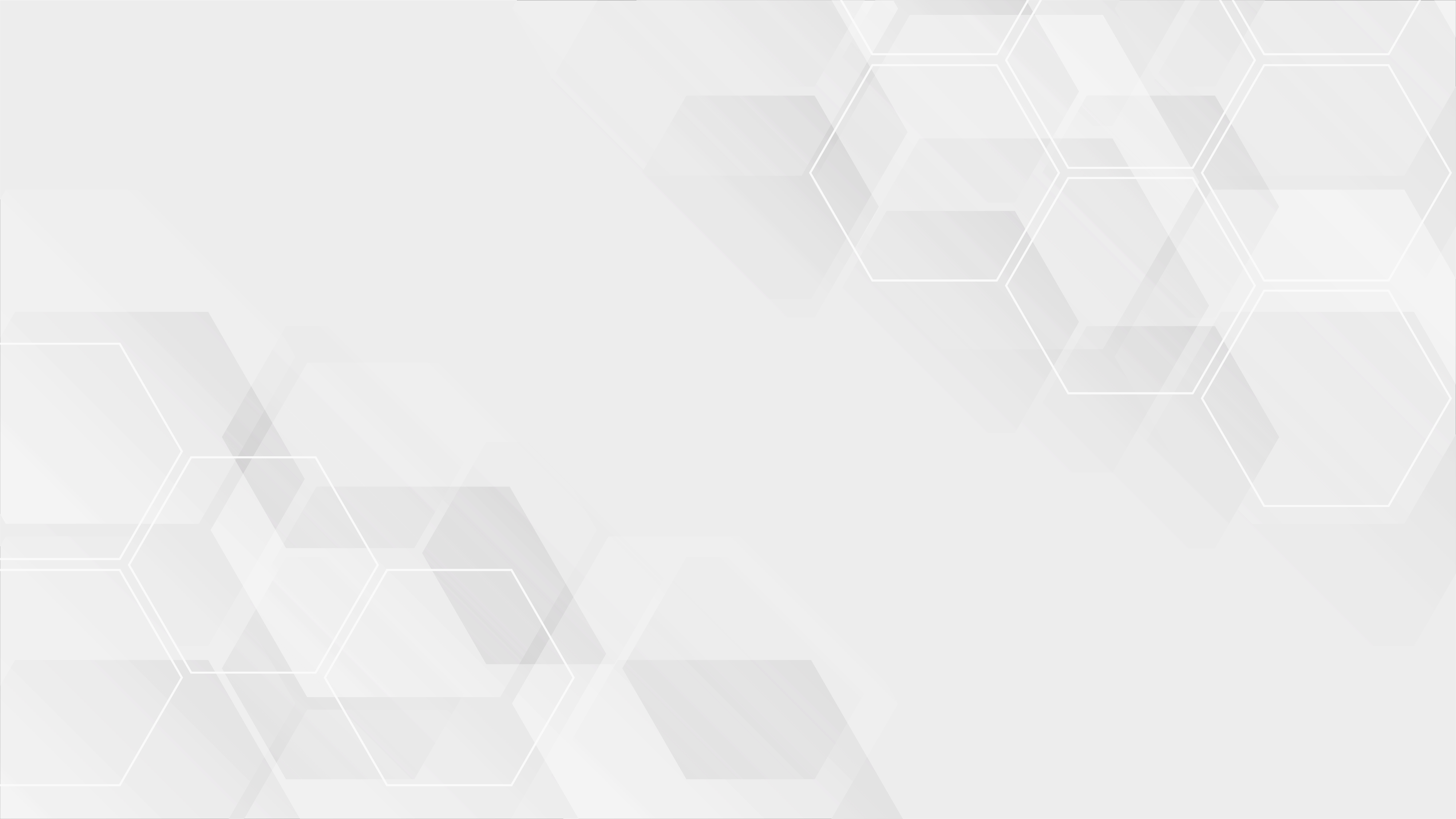 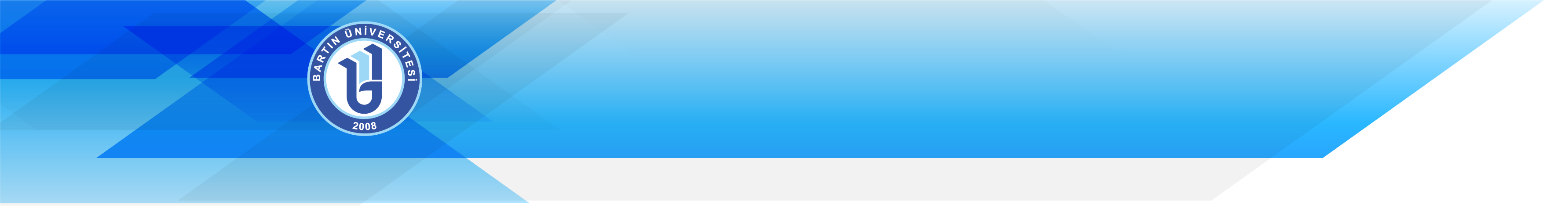 KALDIRILAN HÜKÜM
26 Aralık 1962 tarih ve 140 sayılı Türk Vatandaşlarının Türkiye Büyük Millet Meclisine Dilekçe ile Başvurmaları ve Dilekçelerin İncelenmesi ile Karara Bağlanmasının Düzenlenmesine Dair Kanun yürürlükten kaldırılmıştır.

Türkiye Büyük Millet Meclisi İçtüzüğünde gerekli değişiklikler yapılıncaya kadar, 140 sayılı Türk Vatandaşlarının Türkiye Büyük Millet Meclisine Dilekçe ile Başvurmaları ve Dilekçelerin İncelenmesi ile Karara Bağlanmasının Düzenlenmesine Dair Kanunun Dilekçe Komisyonunun çalışma esas ve usullerine ilişkin hükümlerinin uygulanmasına devam olunur.
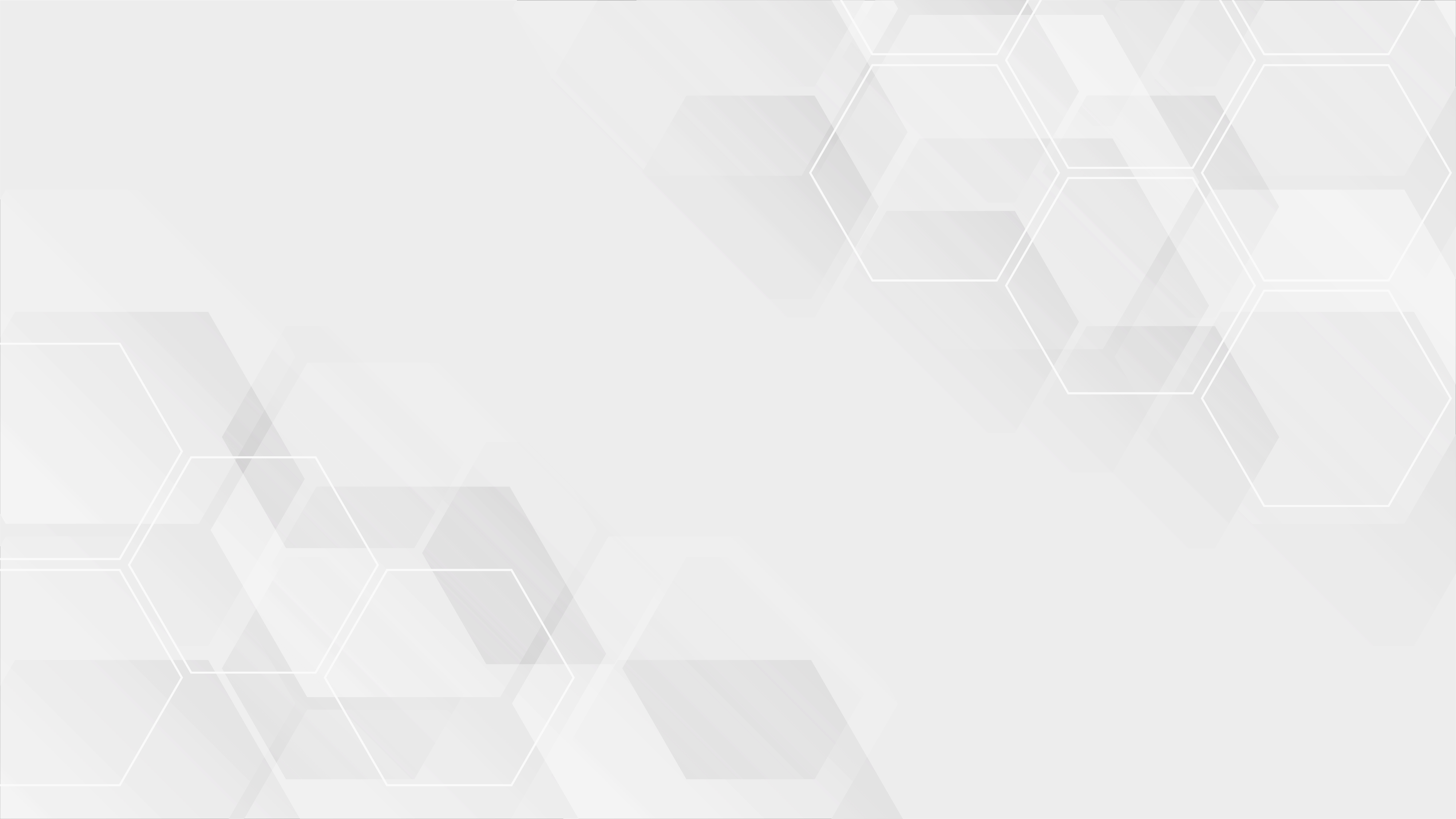 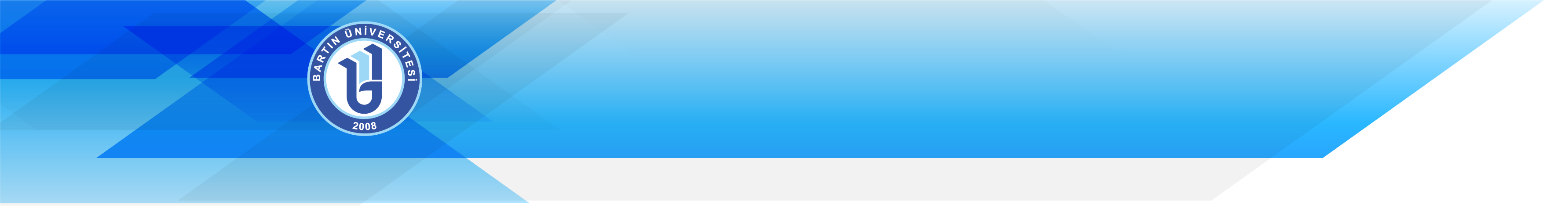 İLGİNİZ VE SABRINIZ İÇİN TEŞEKKÜR EDERİM….